1
PRAYER BEFORE A MEETING
God our Creator,
when you speak there is light and life,
when you act there is justice and love;
grant that your love may be present in our meeting,
so that what we say and what we do 
may be filled with your Holy Spirit
											New Zealand Prayer Book
Ministries of wellness & care
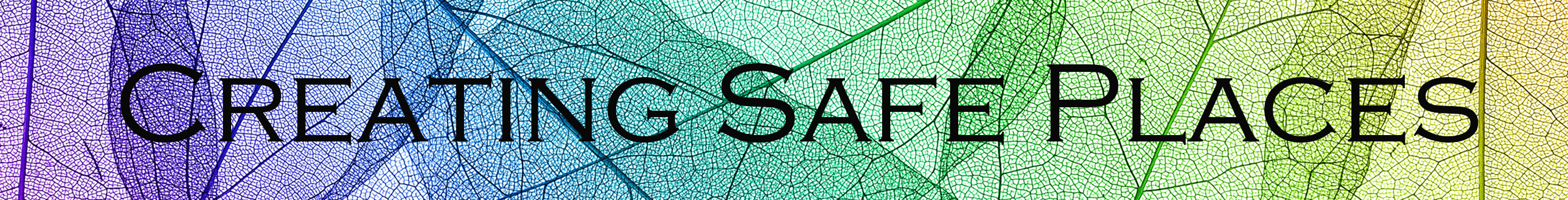 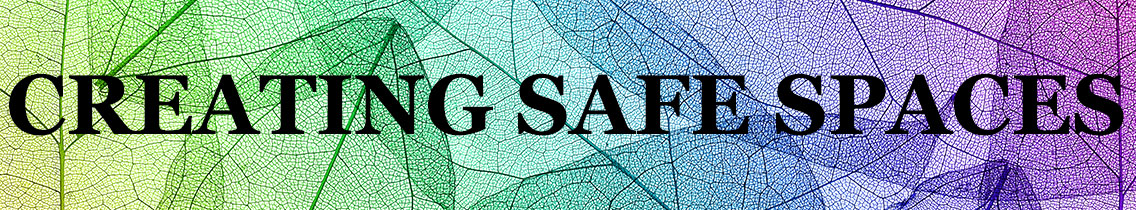 SAFEGUARDINGGOD’S PEOPLE
[Speaker Notes: Welcome
A few housekeeping items
	- this is a place & time for us to talk about our community and the work we do together to create environments that are safe for the most vulnerable
	- Sometime people choose to share personal experience.  That isn’t a requirement to participate or an expectation of the training.  If you choose to share a relevant experience, please know that you do have the expectation of  respectful listening  and confidentiality.
	- If a virtual training, acknowledge that it’s a new experience to interact in a virtual world and encourage everyone to participate verbally and in chat and also to remind everyone to be aware that this platform may require us to be more forgiving or more persistent or bring more grace to the table.

Trigger Warning
	For some people the conversation may bring up emotions that are distressing and difficult to navigate in the moment.  If this is the case, I want you to know that you are free to choose the degree to which you wish participate in this training.  
At any time, you may send a private chat message to the host.  If you would like a follow up call to discuss the training one-on-one you can indicate that as well.  We trust that you know how best to care for yourself.]
3
INTRODUCTIONS
Name
Your organization
Your role
Questions
4
INTRODUCTION TO POLICIES
Gives life to the final promise of our Baptismal Covenant “to strive for justice and peace among all people and to respect the dignity of every human being”
Guides the creation of spaces free from abuse, exploitation, and harassment
Applies to all organizations under diocesan authority
[Speaker Notes: Read from slide]
5
WHY ARE WE HERE?
This conversation is about us
as leaders, supervisors, decision-makers,
as people who care for other people in vulnerable moments of their lives,
as people who minister to those who have limiting conditions,
as people who can impact someone’s salary or employment,
as people whose have made a promise.
[Speaker Notes: This training is about us; leaders, pastoral counselors and caregivers, supervisors]
6
FOUR PRIMARY CATEGORIESIN POLICIES FOR SAFE MINISTRY FOR ADULTS
Persons in Pastoral Relationships
Persons who minister to Vulnerable Adults
Program Supervisors
Decision-Makers (Members of Vestries and Bishop’s Committees)
[Speaker Notes: We will be talking mostly about the role and responsibilities of people in the first 3 categories.
Decision makers such has vestry members are required to have a policy review as they are  a governing body and it is critical knowledge in their role.]
7
DEFINITIONS
Pastoral Relationship - Page 4

 Vulnerable Adult – Page 4
[Speaker Notes: Our conversation today is about the care and tending of the relationships we are called to in our work and ministry.  

Relationship is the cornerstone of everything we do in our churches, schools, and organizations.

1.  Ask participants to read the definition of pastoral relationship to themselves.

Reflection:  What stands out for you when you read this definition
	1.  Specific roles with defined responsibilities
	2.   Roles are assigned which implies an expertise gained through training, licensing or experience

3.   Read the definition of “vulnerable adult”.  What stands out for you?  Who does this definition include?
	1.  Anyone ministered to at home
	2.  Anyone depend upon other for emotional physical, psychological support
	3.  Anyone who, because of a crisis, lacks agency in the relationships
	4.  The classification may be temporary

4. What does it mean to have “a lack of agency”?  

5.  What does it mean to have “a lack of agency” in a pastoral relationship?

6.  A discussion about pastoral relationships and ministry to vulnerable adults must include a conversation and the inherent power imbalance in these relationships]
8
#1 - POWER IMBALANCE
Participants will recognize that they are in 	positions/roles of responsibility, trust, and 	accountability in their pastoral relationships with an 	individual or community. 
 In interactions with vulnerable adults, participants will 	display behavior that demonstrates an awareness of 	their positions/roles.
[Speaker Notes: A discussion about relationship in ministry would be incomplete without a discussion about power in relationships.
How would you define Power?  What does our culture tell us about how power is achieved and maintained?  (ask for a response)

Power can be defined as  the ability and desire to improve the lives of others.  Power can be  given, by a community,  to those who contribute to the greater good, through kindness, enthusiasm, focus on shared goals, calmness and openness to others’ ideas and feelings.

Everyone is in this room because we are in roles that involve leadership, supervision, pastoral care or are in ministry to vulnerable adults.  Roles that are intended to improve the lives of others 

Our goal is to be able to demonstrate in a concrete way, what it looks like when you are in a relationship where you have greater power.

BELOW:  ONLY AN EXAMPLE OF HAVING INTRODUCTIONS AFTER SOME CONVERSATION ABOUT POLICIES AND DEFINITIONS.  CAN ALSO BE USED AS INTRODUCATION QUESTION IN THE BEGINNING.

Using this brief definition let’s take a moment to introduce ourselves and share briefly, what are roles are and the opportunity to influence or improve the lives of others.

Example:  I’m Katherine and I work in the ministry of wellness and care as a trainer and safeguarding assistant:  In this role I have the opportunity to help raise awareness about working together to create safe communities where people can thrive.  I also get to create the relationships that make this work more effective.]
9
CONCEPT OF POWER
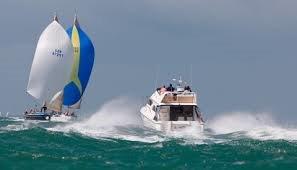 .
[Speaker Notes: Ask if anyone has heard of the Rules of the Sea.  If yes, then ask them to explain.

The boat under power gives way or gives preference to the boat under sail ensuring that the space they have to navigate is safe for both vessels

The vessel under power  has resources that  enable them to can navigate situations with greater ease including changing direction, speed and responding to potentially harmful situations. 

The sailboat does not have the resources to respond as quickly to avoid harm.    Their speed, their response time are largely dependent on resources outside of their control, such as air and ocean currents, and weather conditions.

Ask for other examples where rules are in place to give preference to those with greater vulnerability.  Examples:  Traffic laws benefiting a pedestrian; an emergency vehicle on the side of the road;  a person under medical care – areas of life where rules are created to enact protections for people who are less resourced]
10
WHO HOLDS POWER?
We function in different roles with varying degrees of power:

Teacher > Student
Supervisor > Team member
Doctor > Patient
IT Professional > Me
Bank Manager > Mechanic
Mechanic > Bank Manager by the side of road
[Speaker Notes: How do you know when you are in a position of power?  

When we talk about protection of people in pastoral relationships, and protection of vulnerable adults, it’s important to recognize that given all the different roles we have in our lives, we can move from having greater power to lesser power multiple times in a day.

Reflect on how your ability to have influence changes through out the day. When are you in a power position.  What relationships  do have where you are  not in the power position.   Share your thoughts.

Why is it important to know?  When we are in a position of power or of greater resource, as with the power boat,  we are always responsible for making sure the environment, and in this case includes the relationship, is a safe place.

Consider these examples, what are some other examples from your experience.  Given the multiple roles and relationships we have, what can we do to stay aware of where we hold our boundaries.   

At the end of this slide – ask what the purpose boundaries serve in our pastoral relationships. – then advance to the next slide.]
11
POWER AND VULNERABILITY
[Speaker Notes: What are some of the ways in which people are greater resourced in our society. Greater resources can be tangible and intangible.  
List examples:  education, citizenship, language, finances, health

What conditions can exist that limit someone’s access to resources and ability to improve their lives or achieve goals?  How does this make them more vulnerable in general?  
List examples:  access to education,  poverty, mental or physical limitations.  

The differences in power can come from having a designated role that confers leadership/greater responsibility; from having greater resources; from filling a need for someone who is more vulnerable.  It can be conferred on someone because they have earned the trust of others and are perceived as being able to make a difference

Someone who is vulnerable may have fewer resources or may not have access to resources for a period.  Example:  Someone who is ill, or someone who has experienced a trauma.

Reflect on a time when you experienced a loss.  Where you able to make your best decisions?  Did you have access to some of your resources that enable you to make the best decisions?
What are some of the ways in which you may be greater resourced than the people who serve.]
12
IMBALANCE OF POWER
[Speaker Notes: What resources do you have access to that may not be available to the people you serve?

What do the people, who rely on your ministry, or who you supervise, need from you.
	1.  Access to resources such as food, shelter, support in finding a job
	2.  Connection to the community
	3.  Comfort, support, listening
	4.  Fair treatment, access to advancement

Reflect on where there may be potential for abuse in the role you have?  Or  What are some of the ways that abuse of power can look like in  your ministry?

Given that you are in a pastoral role - what are your responsibilities for protection of a person who comes to you for ministry.]
13
#2 - BOUNDARIES
Participants will establish and maintain appropriate boundaries in pastoral relationships and in ministry to vulnerable adults
[Speaker Notes: Objective #2 focuses on  Boundaries.

In this section we will talk about what boundaries look like in our roles and how they serve to create safe and healthy environments. 

Boundaries can be tricky in work and ministerial relationships.  Some roles in diocesan organizations have  clear boundaries and expectations.   Title IV of the canons spell out standards of conduct for members of the clergy.  

In the day-to-day interactions sometimes boundaries can be less clear.
Think about our earlier conversation about how we move from positions where we have greater power, to positions where the power may be mutually shared, and again to a position where you have less power.
Relationships within our organizations can also overlap.  You may be a supervisor at work, and a friend in the off-hours.  What is it like to maintain appropriate boundaries when roles overlap?

Add that relationships in a church or school setting can overlap.  
Example – A member of Community of Hope (or name your organization) is part of a pastoral care team and has close friendships with people in the church.  What are some of the complications that can arise when you are called into a pastoral relationship with someone who is a close friend?]
14
BOUNDARIES
What are boundaries?

Why do we need boundaries? What is their purpose?
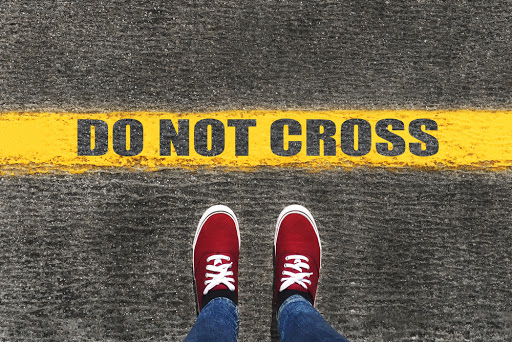 [Speaker Notes: What is a boundary?  Why are healthy boundaries important?
Boundaries are – what’s ok and what’s not ok.  “Speaking to me that way is not ok”, “I’m not comfortable with this conversation”, “I’m not comfortable with hugging people I don’t know” etc…
Boundaries help us maintain our own sense of safety and self respect.   
Boundaries can be personal or professional.  

We are accountable for our own boundaries and for knowing what helps us be our best selves.  We are also responsible for knowing and communicating respectfully but clearly what our boundaries are.
And it isn’t just us.  We need to acknowledge and respect the boundaries of other people and communities


What are the benefits – individual and for a community in having healthy boundaries

Create agreement about what is appropriate in this context *
Protect the most vulnerable
Build trust
Maintain the integrity of your  role
Demonstrate respect for others (different cultures, identity, socio-economic status)
Build healthy communities.

* Agreement on what is appropriate and inappropriate in this context; protection for people we serve, protection of our ministries, build trust, model behaviors appropriate to the role, demonstrate respect.]
15
PERSONAL BOUNDARIES
Maintain clarity of role 
  Acknowledge the power that a role gives you
  Exercise your responsibility to maintain   			  	 boundaries
  If you wonder about an action, review with others
[Speaker Notes: In relationships  the role is intrinsic.  Know the boundaries of your role.   Ask participants for examples of what the boundaries of their role look like.

Refer to the example on the previous slide.  How do you maintain boundaries in your role, when you are also friends?

Questions you can ask:

Who serves whom?
What is the purpose of this encounter?
Whose needs are primary?
What is the purpose of disclosure?
Is there emotional distance?
Are there boundaries?
Who’s responsible for boundary maintenance?
Who holds the power?


People you serve will always view the role differently than you do..  Consider your own protection when considering environments, engaging in conversations, when being asked to serve or help – Make sure you keep an appropriate balance of privacy and protection.


How do you test out an action before taking it? Ask yourself questions.  Use your team to get another opinion's.]
16
WARNING SIGNS
In Clergy or Church Leaders
  In Parishioners
  What are your triggers and warning signs
[Speaker Notes: What are the warning signs of an exploitative or otherwise inappropriate relationship?

Clergy: - 
Favoritism towards one person
Routinely making themselves an exception to the rule.
Authorizing spending without vestry oversight
Making sexual comments
Giving individual gifts 
 
Parishioner
Constantly seeking out a clergy person or church leader
Inability to say “no”.  Indicating that they think they are the only person who can get something done.
Believing that they can make exceptions for themselves or other people
Making themselves indispensable to church leaders
Believing they don’t need to follow policies

Individuals who may abuse their power in some way tend to have deficits in empathy, they may be self serving, they promote narratives of exceptionalism, engage in actions or conversations marked by incivility and disrupt.

How do you know when your own boundaries are softening?  What are your warning signs?]
17
IMPACT OF IGNORING BOUNDARY VIOLATIONS
A community that ignores or denies boundary violations fosters a culture that:
Allows the victimizations and exploitation of the vulnerable
Breeds mistrust and secrecy
Erodes faith
Ignores the foundational principles of faith communities.
[Speaker Notes: Point to temptation to be a bystander – not to get involved – not want conflict.  What is  the potential cost of creating an environment where vulnerable people are not safe?]
18
SCENARIO
This situation involves a man who volunteered for a weeklong program that provided resources and support to families who are homeless.  A woman became ill and volunteers were concern for her well-being and safety.  This person was asked to take her to the hospital.  She was described as “zoned out” and she was “uncooperative” when he attempted to get her safely secured in his car.  After spending several hours in the ER, he drove her back to the church where the program participants were being housed.  The following day, the woman reported that he had sexually assaulted her, and the incident was reported to law enforcement.
[Speaker Notes: Options – Break-out 

Where is the power imbalance?
Describe the vulnerability?
What are the boundary issues?

If you were a program supervisor or head of an organization – what steps would you take in implementing such a program or in partnering with a non-episcopal organization in ministry?]
19
CHECK-IN
What stood out during the first part of this session?

Did anything surprise you?
[Speaker Notes: Instructions for 10-minute break – “Skip and Scan” page 7 through the 1st half of page 14 of the policies.   Be prepared to talk about what stands out for you and what pertains specifically to your ministry.]
20
#3 - SAFE ENVIRONMENTS
Participants will create hospitable environments that are physically and emotionally safe and are respectful and accepting of diverse experiences and voices.
[Speaker Notes: When we enter a pastoral relationship, we are creating space that is both relational/emotional and physical.  What does an emotionally safe place look like?   What boundaries must be in place  for a pastoral relationship to be emotionally safe?


Weapons Policy
Violence and Bully
Use of alcohol
Consumables – In spite of changes to state law.
Overlap of relationship – 
Dating Relationships]
21
POLICIES FOR SAFE ENVIRONMENTSPOLICY PAGES 10-11
Discrimination and Harassment
Weapons Policy
Violence and Bullying
Social Media
[Speaker Notes: Point to these sections and remind participants of their responsibility to understand what these mean for their role.

What does this section say about how safety looks in a physical environment?]
22
INCLUSIVENESS
Providing reasonable alternative arrangements
 Creating access
 Allowing expression of cultural differences
 Inviting other voices
[Speaker Notes: Who are the people in your environment with traditionally less agency?

Are there additional considerations for creating safe environments for people with traditionally less agency?

How can the power in your role be used to create additional opportunity to invite additional perspectives and experiences.  How is the work of your ministry or job strengthened by doing so..  

How does your work intentionally create opportunities for people with traditionally less agency?

How do communities benefit when people with different experiences, abilities, perspectives are included?]
23
CHECK-IN
What stood out during the first part of this session?

Did anything surprise you?
24
#4 – SUPERVISION and   	     MONITORING
Participants will develop and maintain programs that have appropriate leadership, oversight, and accountability.
25
MONITORING/SUPERVISING PASTORAL RELATIONSHIPS & VULNERABLE ADULT MINISTRY  PAGES 11 - 13
Obtain Approval for Activities and Programs
Maintain list of ministers involved
Appoint a Responsible Person
Create safe spaces that allow for casual monitoring
Off-Site Visits, Events, and Programs
[Speaker Notes: How much time you spend on each category may depend on whose being trained.  You can refer to the Responsible Person Help Sheet that is posted online to discuss the responsibilities of the Responsible Person.]
26
GUIDELINES FOR VISITING VULNERABLE ADULTS Page 11
Situations to avoid
 Private residence
 Residential facility
27
SCENARIO
A pastoral care minister was assigned to visit a parishioner who was recently relocated by her family to a skilled nursing facility.  The move was not by choice and the parishioner was unhappy and feeling isolated.  The care minister asked another care minister to go along on the visit.  There was a new person who had been attending church services for a few months and was very interested in being on a visitation team.  Given her enthusiasm and her reported experience working with seniors, the care minister invited her along.   During the visit, the new person commiserated with the parishioner's complaints about her family.  She sat on the parishioner’s bed, took her hand and insisted that she pray with her.  She also talked about her work as a massage therapist and gave her a card to contact her.
[Speaker Notes: Where is the power imbalance – vulnerability
What boundaries were in place or not in place
What boundaries were violated
Was this an emotionally and physically safe environment?  Why or Why not?]
28
AVOIDING THE APPEARANCE OF INPROPRIETY
Scheduling one on one meetings during office hours
Professional settings
Private settings
[Speaker Notes: How would you structure a one on one meeting to “avoid the appearance of impropriety?”
Schedule appts during regular business hours
## On organization premises:  Public places can be acceptable so long as they are planned and approved 
Other appropriate business settings where others are present in the building
## When this is the only option, notify appropriate person or persons of time and place of the meeting.]
29
CERTIFICATION AND TRAINING
Clergy and persons training for ordained ministry
 Lay Persons in pastoral relationships or Vulnerable 	Adult ministry
 Program Supervisors
 Wardens
30
#5 - INTERVENTION
Participants will identify when a boundary violation has occurred or is occurring and will take appropriate action.
[Speaker Notes: You’re going to act in a way that acknowledges that you hold the power.  You have to be the grown up.]
31
IDENTIFYING POTENTIAL ABUSE, EXPLOITATION, OR NEGLECT
Warning Signs
Exploitation in pastoral relationships
Exploitation, Abuse, Neglect when ministering to vulnerable adults
Resources
[Speaker Notes: We are not experts in the field of elder abuse.  However, you can add a layer of protection for yourself, your ministry and the people you serve when your awareness of what potential abuse looks like., in pastoral relationships, ministry to vulnerable adults
Resources that define aspects of elder abuse and neglect and give warning signs
https://www.napsa-now.org/get-informed/what-is-abuse/
https://www.helpguide.org/articles/abuse/elder-abuse-and-neglect.htm

https://www.helpguide.org/articles/abuse/elder-abuse-and-neglect.htm

Signs of physical abuse
Unexplained bruising
Broken eye glasses or frames
Signs of being restrained
Signs of emotional abuse
Witnessing threatening, controlling, belittling behavior
Behavior that mimics dementia; rocking, sucking or mumbling to oneself
Signs of Sexual Abuse
Bruises around breasts or genitals
Unexplained venereal disease of genital infections
Vaginal or rectal bleeding; torn, stained or bloody underwear
Signs of neglect
Unusual weight loss, malnutrition or dehydration
Bed sores – untreated physical problems
Unsanitary living conditions
Being left dirty or unbathed]
32
RESPONDING TO CONCERNSPOLICY PAGE 17
Suspected Sexual Exploitation, Neglect, Exploitation of a Vulnerable Adult
Lesser Policy Violations
Contacts
Methods of Reporting
Investigation and Enforcement
Local Resources for Response
[Speaker Notes: Discuss suspected abuse - inform:
Diocese – Safeguarding Minister or Canon of the Ordinary
Organization – Responsible person, Supervisor or head of the organization
Member of the Clergy – an Intake Officer
	
Discuss lesser abuse – not sexual exploitation or abuse 
Organization – Head of the organization
Head of Organization -- Safeguarding Minister or Canon of the Ordinary

Methods of Reporting – telephone, email, fax or in person.

Investigation and Enforcement – all complaints or reports will be investigated. If the complaint is valid, immediate action to stop the misconduct and prevent its recurrence will be taken. Such corrective action may include discipline, up to and including discharge or dismissal of the offending person. 

The diocese and each congregation and other organization shall provide a copy of these policies to anyone concerned about circumstances that may violate these policies, along with contact information for: 
any Responsible Person, Supervisor, Clergy in Charge, head of organization 
the Safeguarding Minister, Canon to the Ordinary, and Intake Officers
the Texas Department of Family Protective Services.]
33
#6 - SELF-CARE
Participants will consider how self-care supports healthy boundaries in ministry.
34
Video
[Speaker Notes: How do you maintain your spiritual balance?  What do you do to make sure you remain spiritually, emotionally, physically fit for your ministry?

What actions can you take individually or in community if you experience any of the warning signs that you may be vulnerable to violating your or someone else’s boundaries?]
35
#7 - APPLICATION AND       REFLECTION
Participants will demonstrate understanding of EDOT’s Rules of Behavior.
[Speaker Notes: Possible 30- minute segment

Participants can take a break for15 minutes to read policies pages 7 – 13 and  especially pages 7 – 9, in the context of your ministry,  be prepared to discuss what is important.

Describe your pastoral ministry/ministry to vulnerable adults

Which rules of behavior are especially significant for your role; your work or ministry?   Where do you anticipate that problems could occur in your ministry?  How would you implement protections, (example – a covenant of understanding for a grief group or volunteers leading services at a senior care center0,  and how would you intervene if violations occurred]
36
RULES OF BEHAVIORPOLICY PAGES 7-9
Conduct in Pastoral Relationships & Ministry to Vulnerable Adults
 Physical Contact
 Verbal/Electronic Communication
 Giving or Receiving Gifts
 Other Interactions
 Other restrictions regarding Vulnerable Adults
[Speaker Notes: What other kinds of violations do you see here? 
We’ve talked about power  in pastoral relationships and working with vulnerable adults and this section describes the ways in which we identify behaviors that are appropriate in pastoral relationships and in working with vulnerable adults, and those that are not.]
37
RULES OF BEHAVIOR (cont.)POLICY PAGES 7-9
Sexual Exploitation
Persons in Pastoral Relationships
Persons ministering to Vulnerable Adults
Supervisors
Decision-Makers (Vestry members, Bishop’s Committee members

Other restrictions regarding Vulnerable Adults
[Speaker Notes: Discuss the policies in each of these categories.]
38
CODE OF CONDUCT
Persons must meet and comply with the following code of conduct:
To understand and follow the Policies for Safe Ministry with Adults 
Never to engage in any sexual or inappropriate relationship with an adult with whom one is in a Pastoral Relationship or with a Vulnerable Adult to whom one is ministering 
Never to engage in the sexual exploitation of any person with whom one works or serves on behalf of the diocese, church, school, or organization 
To seek advice immediately from the Safeguarding Office if one has any questions or concerns about any of these policies or their expectations 
To report immediately any inappropriate behavior, boundary violations, or policy violations that one observes
To acknowledge the obligation and responsibility to prevent the abuse, neglect, and exploitation of adults in the ministries of the Diocese of Texas.
[Speaker Notes: For the code of conduct, tell them that we will be putting a statement of agreement in the chat box and they are to add their first and last name once they see it. 

We don’t have them read the whole thing together. Assign one point to a person, have them repeat the point in their own words, not parroting but paraphrasing.  It’s something Tracie likes to do but for SGP I think it would be fine to have a different person read each line.  

##]